Electroacoustics
Kierunek „Elektronika”, rok II
k
r
m
Vibrating system of one degree of freedom
F
Free vibrations without and with losses
Displacement and velocity resonance
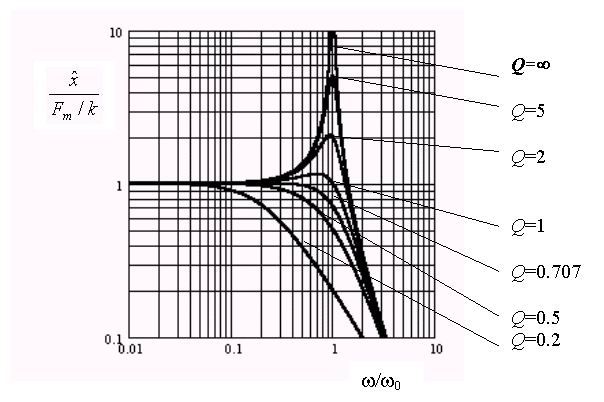 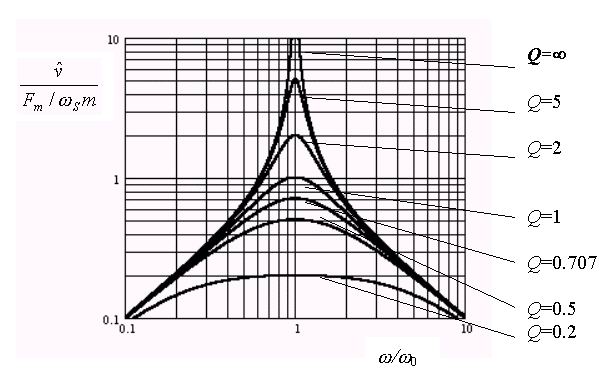 System of two degrees of freedom
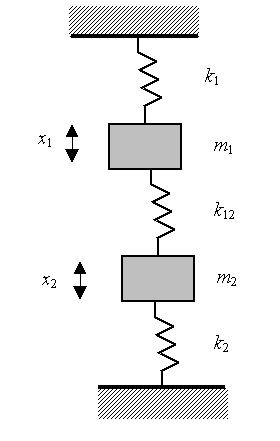 Waves in a string
Free vibrations of a string
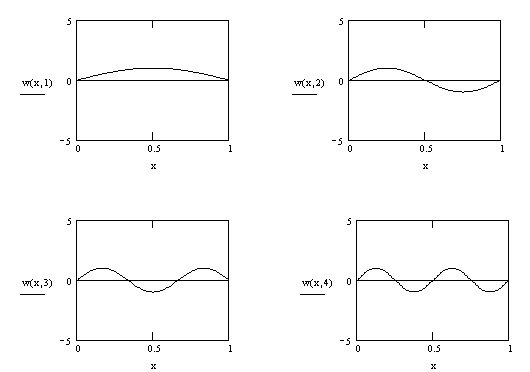 Modes of vibrations of circular membrane
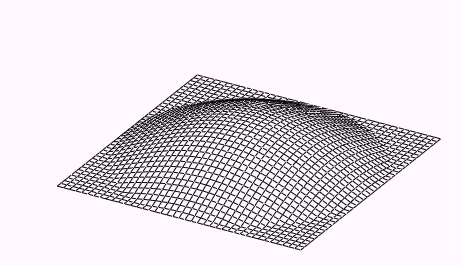 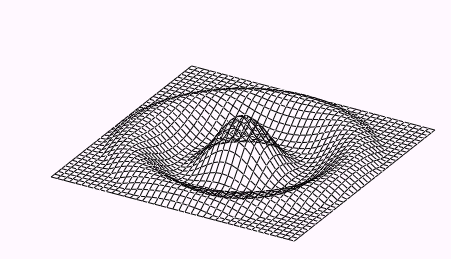 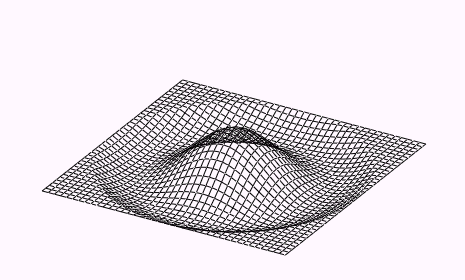 01
02
03
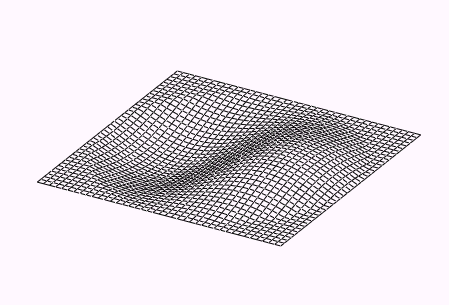 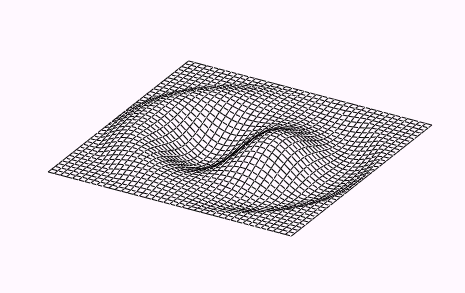 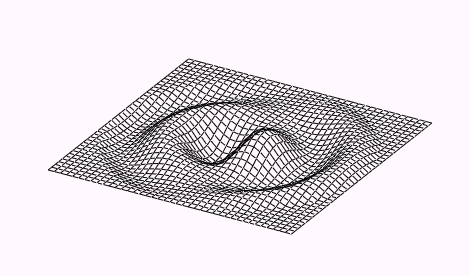 11
12
13
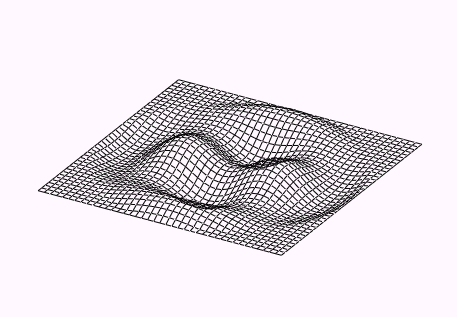 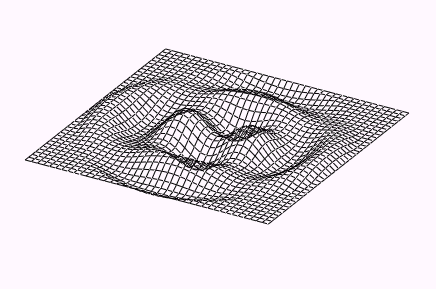 21
22
23
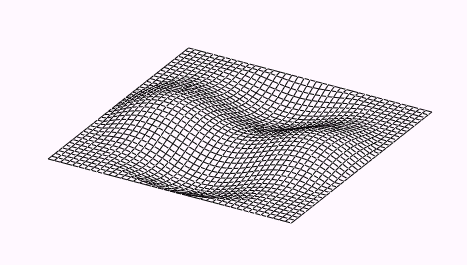 Natural frequencies of circular membrane
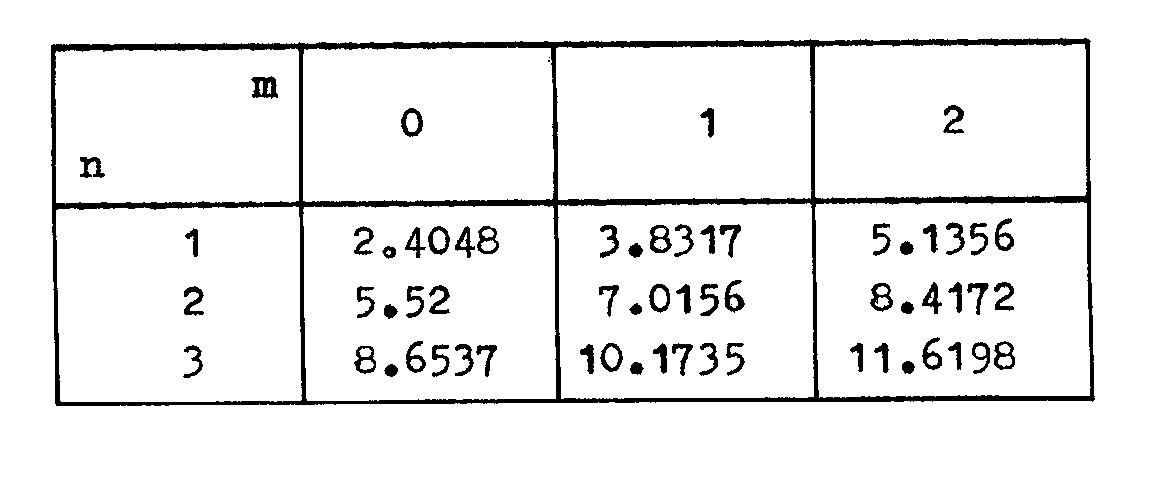